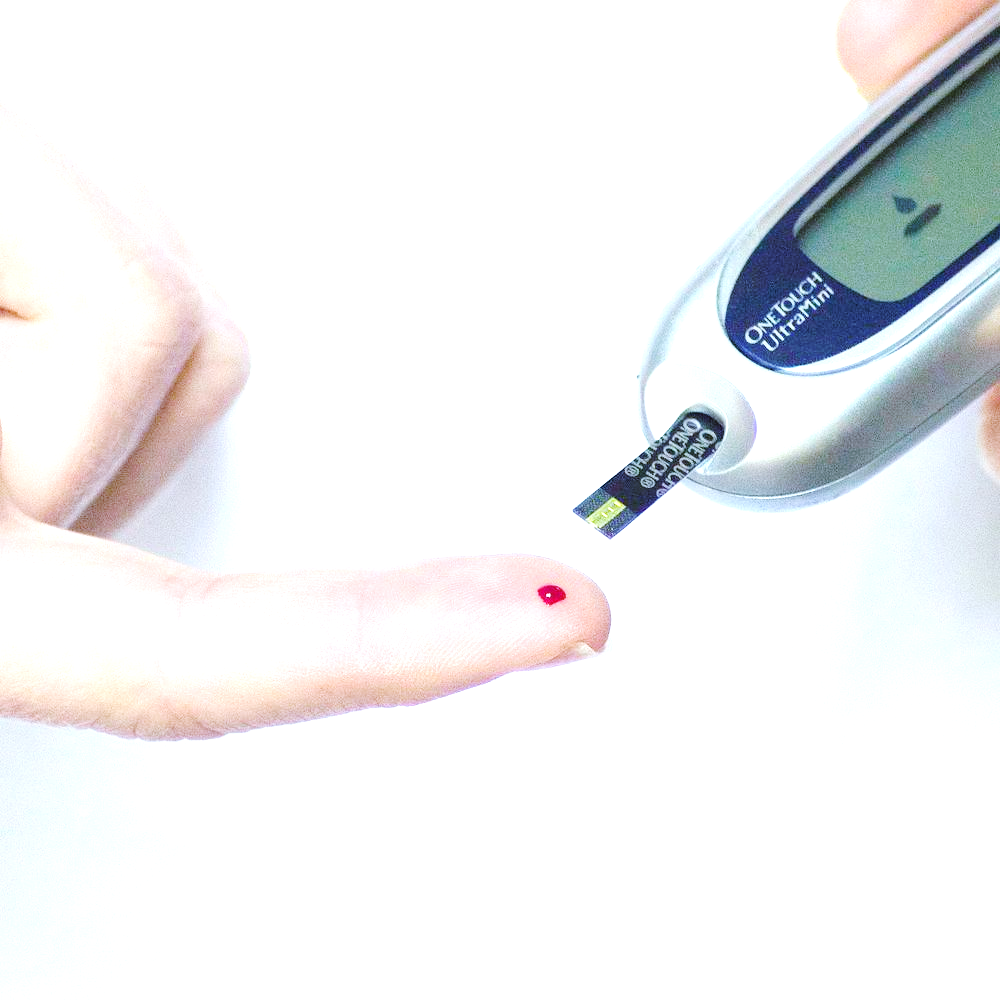 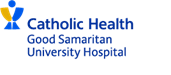 Insulin Education for Everyone!

Ericka Castilletti, MSN, RN, CPN, CDCES, CNE & Melissa Coon, MSN, RN, CPN, CNML
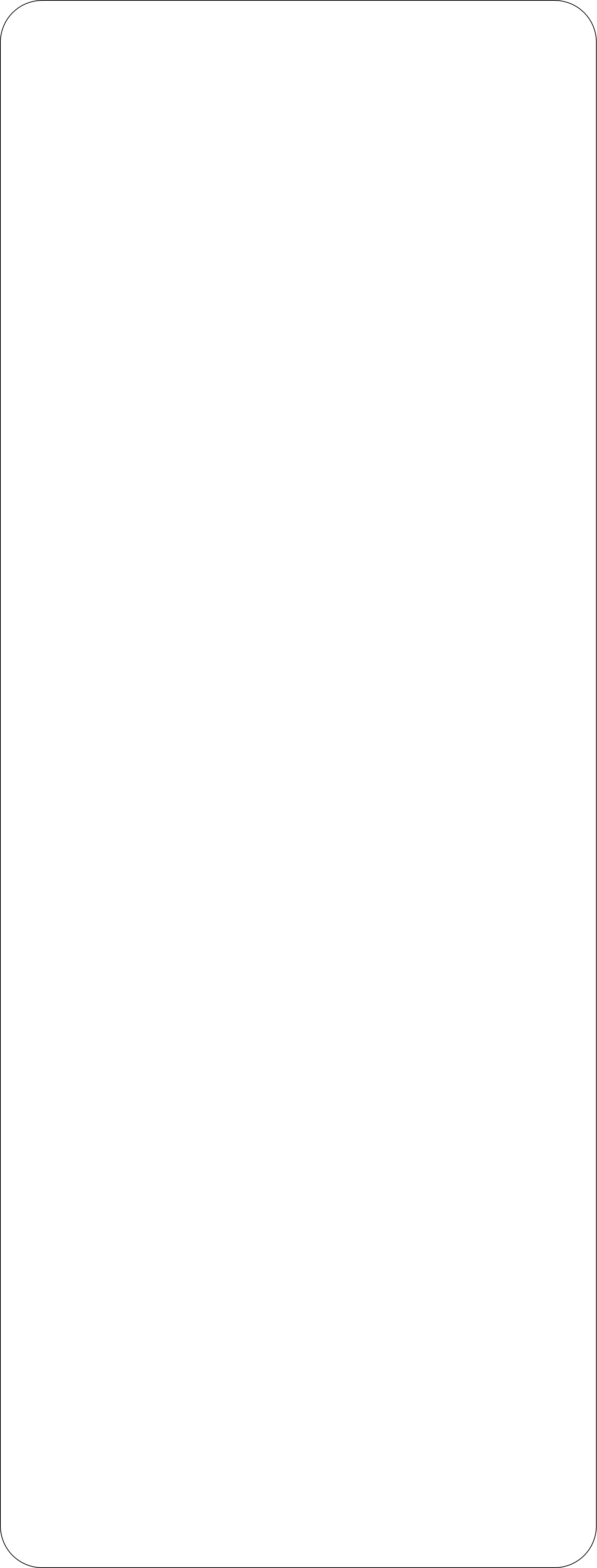 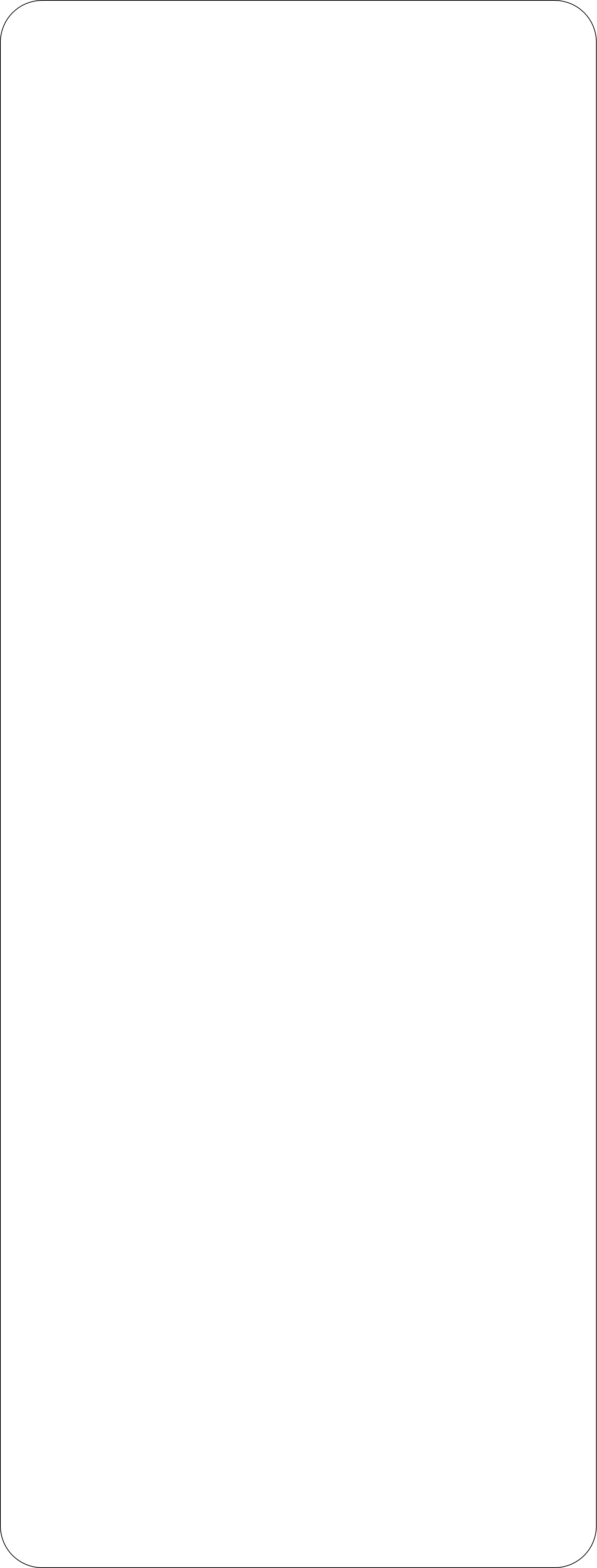 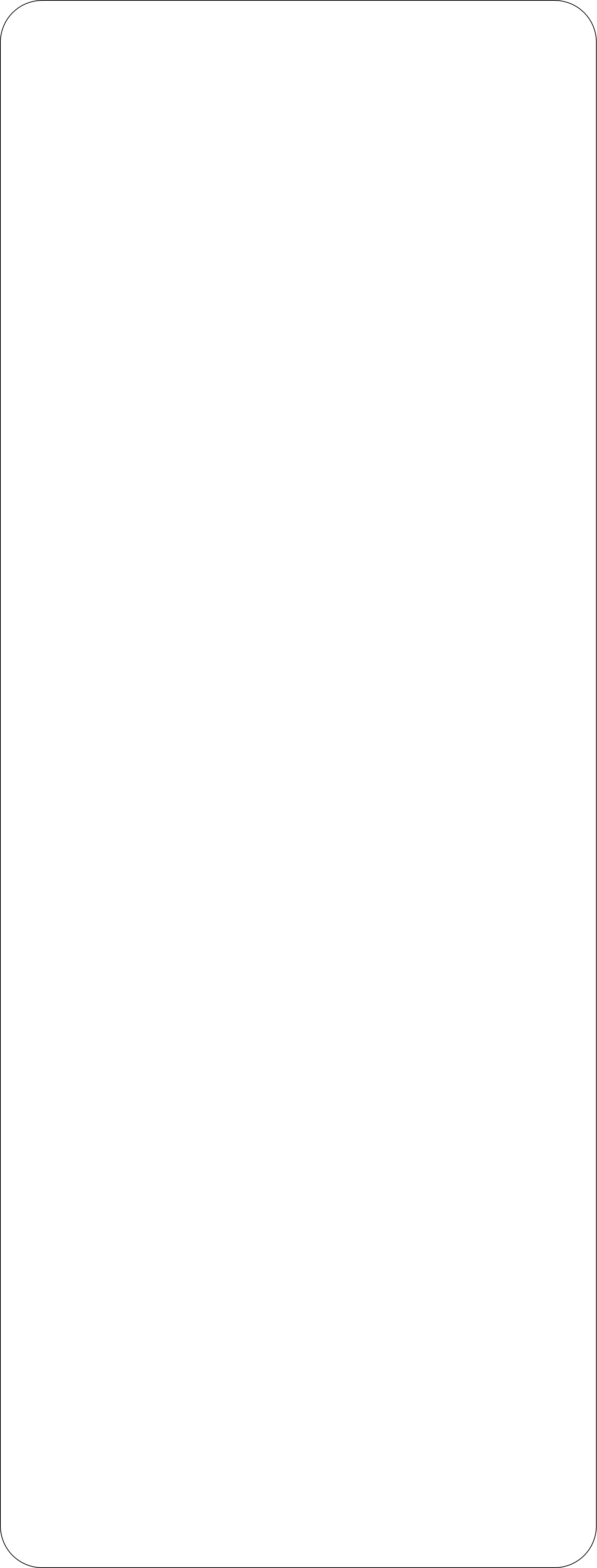 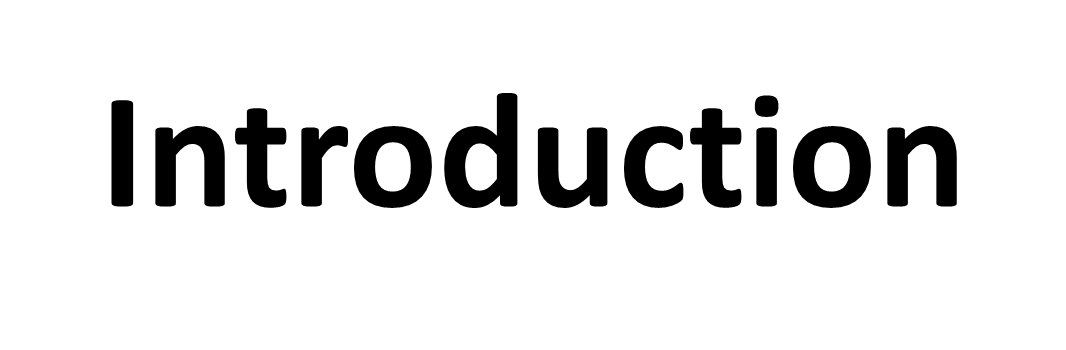 Purpose
The purpose of this education  and intervention was to provide safe care to children diagnosed with diabetes.

This intervention was designed to make ordering and administering insulin safe for the patient and less confusing to the team taking care of them.

The pre-survey was meant to get an idea of what knowledge base the nurses had. The education on the learning system was to reinforce information while the escape room was meant to bring it all together in a fun and entertaining way.
After an insulin medication error, a root cause analysis (RCA) was conducted.

Literature review highlighted the use of sliding scales for insulin administration rather than single orders.

Through focus groups and a learning needs survey, a gap in knowledge was identified with respect to types of insulin.
 
Potential barriers included “buy in” from administration, physicians, IT and pharmacy.
Results & Conclusions
Pre-survey completed by RNs in Pediatrics & PICU
Knowledge deficit regarding insulin
Positive reaction to escape room
Methods
Literature review
Pre-survey
Dual signatures
Pens
Carbs on menu
Education via LMS
No single orders/order set
Information booklet
Videos
Escape room
References
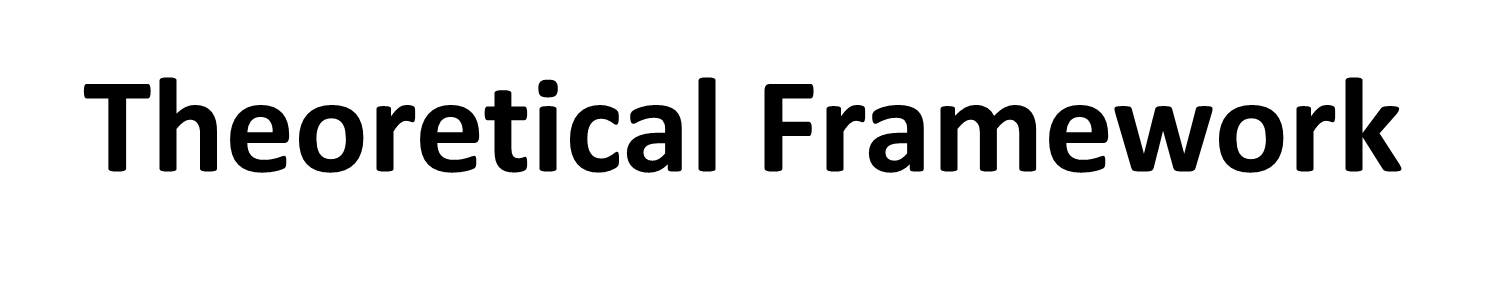 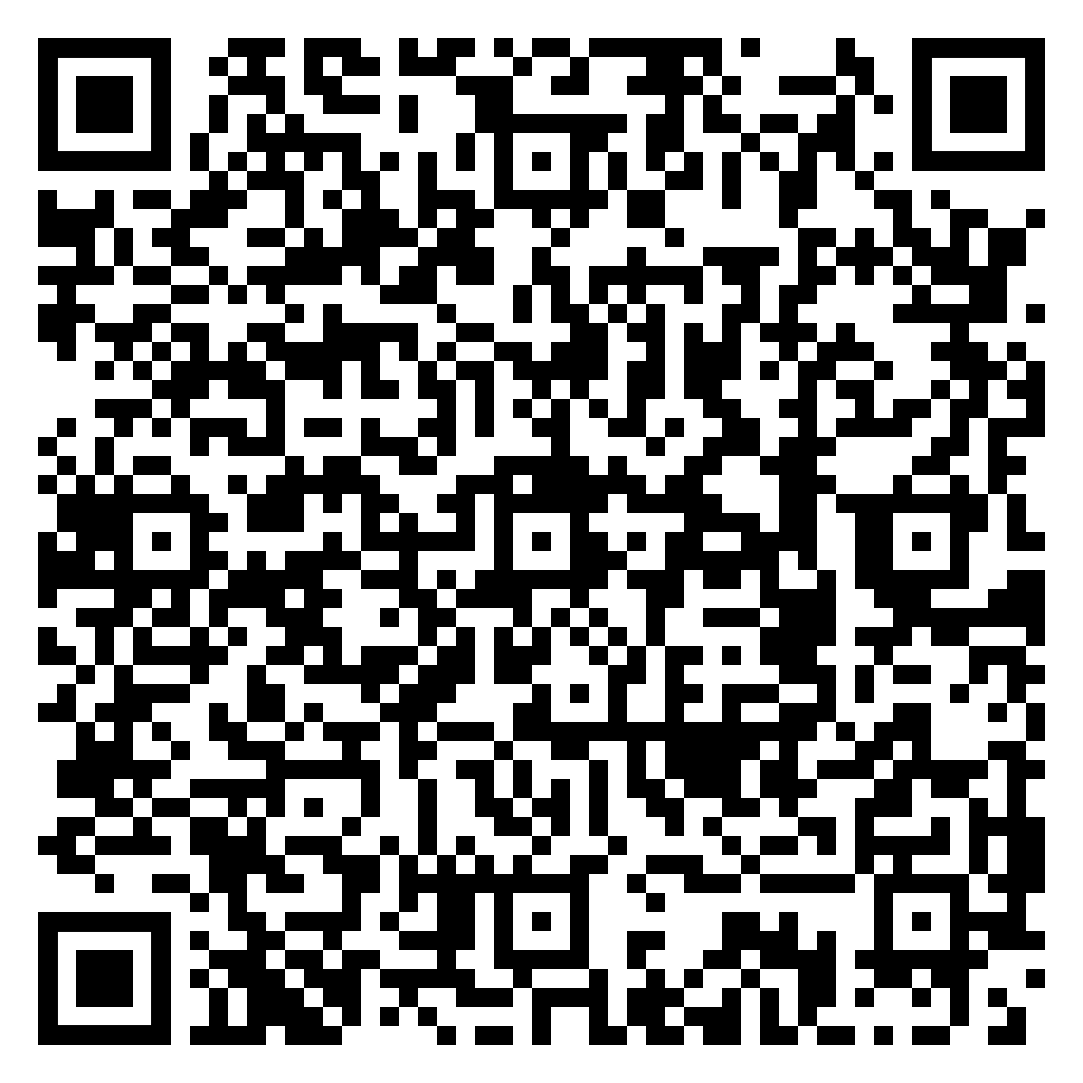 Eukel, H., Frenzel, J., & Cernusca, D. Educational gaming for pharmacy students – design and evaluation of a diabetes- themed escape room. American Journal of Pharmaceutical Education. (2017); 81(7): p1-7.
Institute for Safe Medication Practices. High alert medication in acute care settings. Available at https://www.ismp.org/tools/instituionalhighAlert.asp 
Jieli, L. & Jayasekara, R. Reducting Insulin Administration Errors in Inpatients for a Nursing Perspective: A Literature Review. American Journal of Biomedical Science & Research. (2019); 6(2): p147-151.
Lawson, S., Hornung, L., Lawrence, M., et al.). An initiative to reduce insulin-related adverse drug events in a children’s hospital. Pediatrics, (2022); 149(1) p1-2.
Modic, M., Albert, N., Sun, Z. et al. Does an insulin double-checking procedure improve patient safety? The Journal of Nursing Administration. (2016); 46(3).
Poppy, A., Retamal-Munoz, C., Cree-Green, M. et al. Reduction of insulin related preventable severe hypoglycemic events in hospitalized children. Pediatrics. (2016); 138(1).
Perez, A., Ramos, A., & Carreras, G. Insulin therapy in hospitalized patients. American Journal Therapeutics. (2020); 27(1): p71-78.
Educational escape rooms are developed for a specific target group with well-defined learning goals. 
The escape room methodology supports many of the most widely accepted learning theories, including Dee Fink’s Taxonomy of Significant Learning.